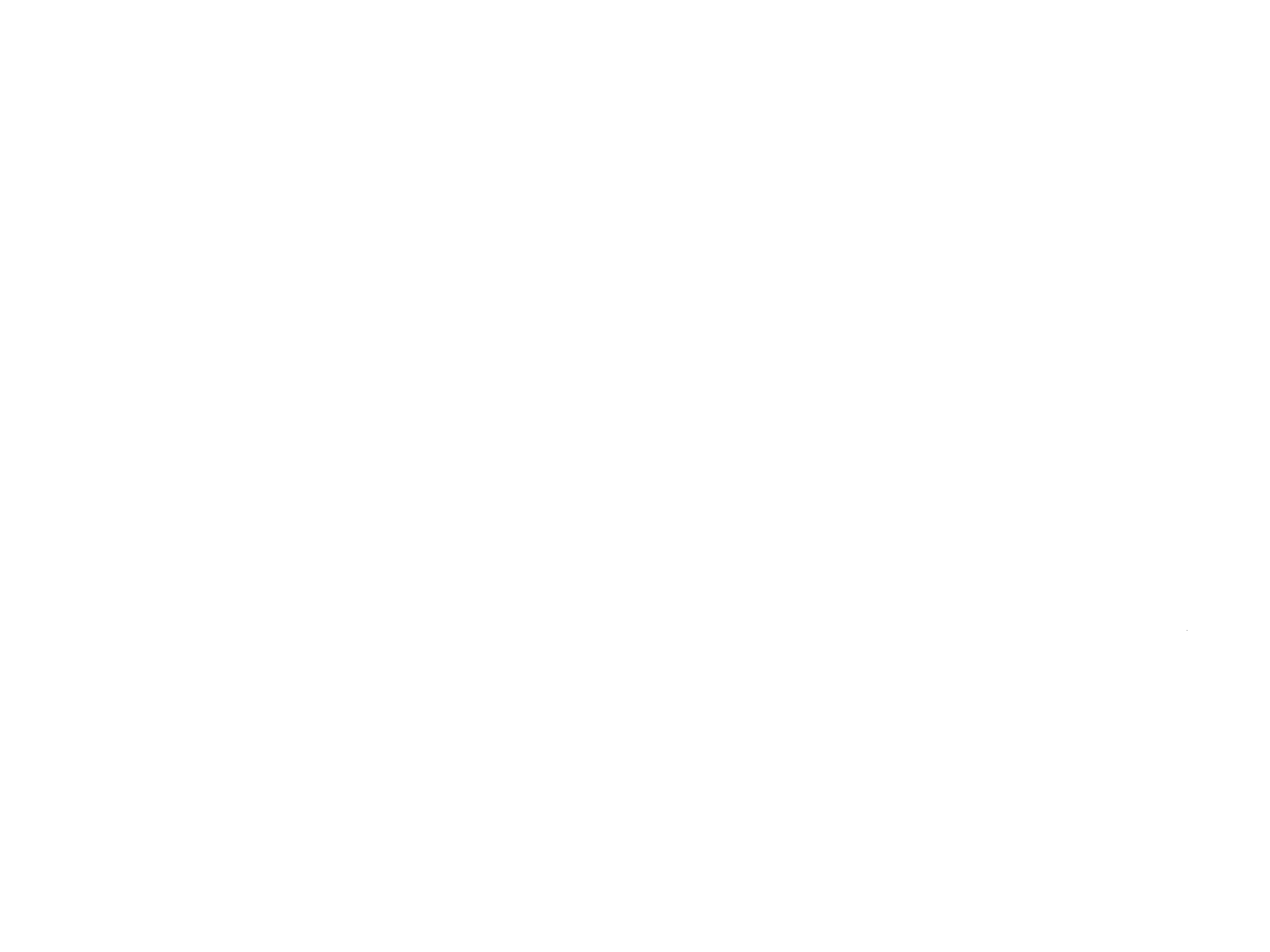 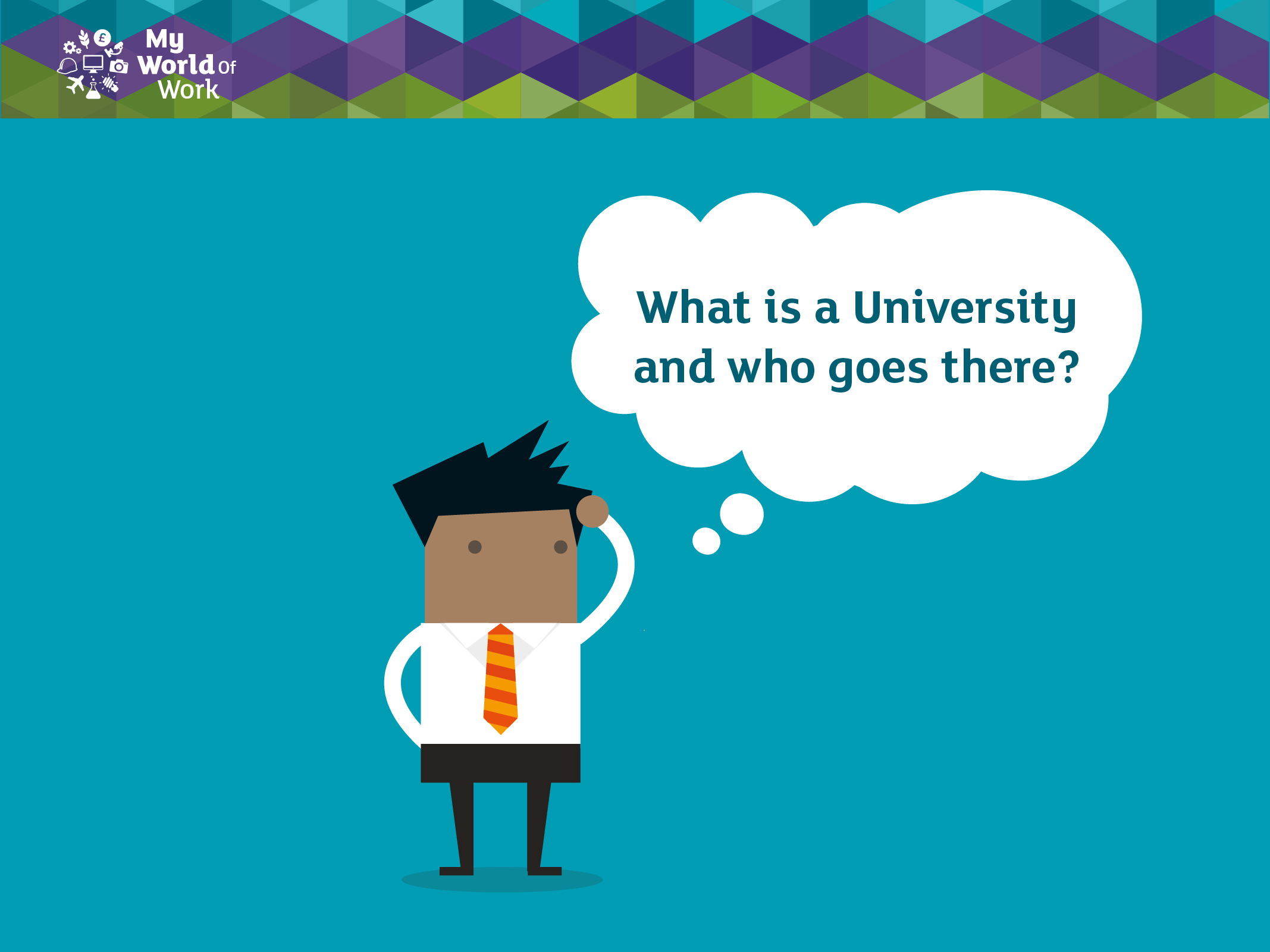 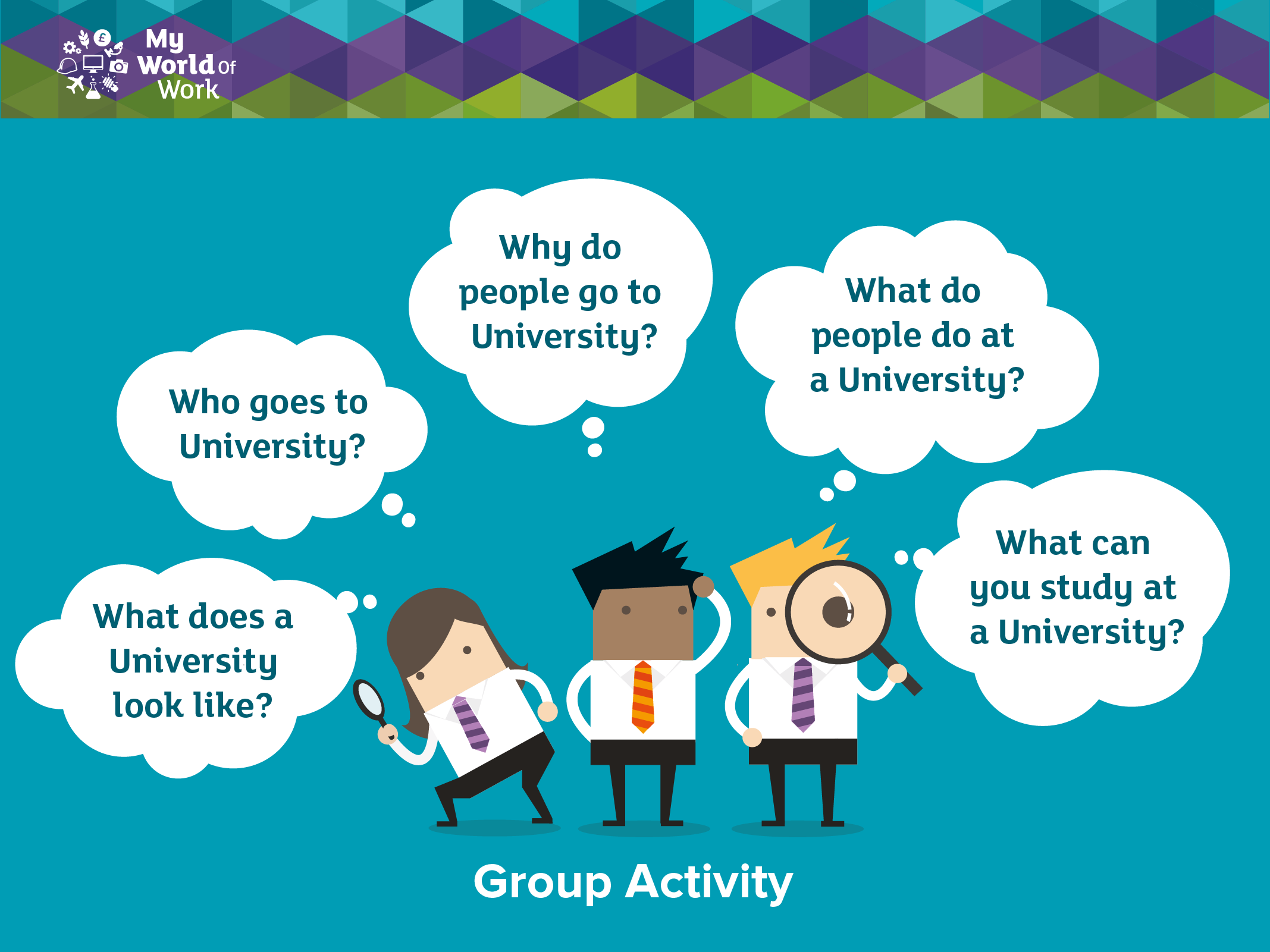 [Speaker Notes: Useful links
https://www.focuspoint.org.uk/college-university/thinking-about-university/]
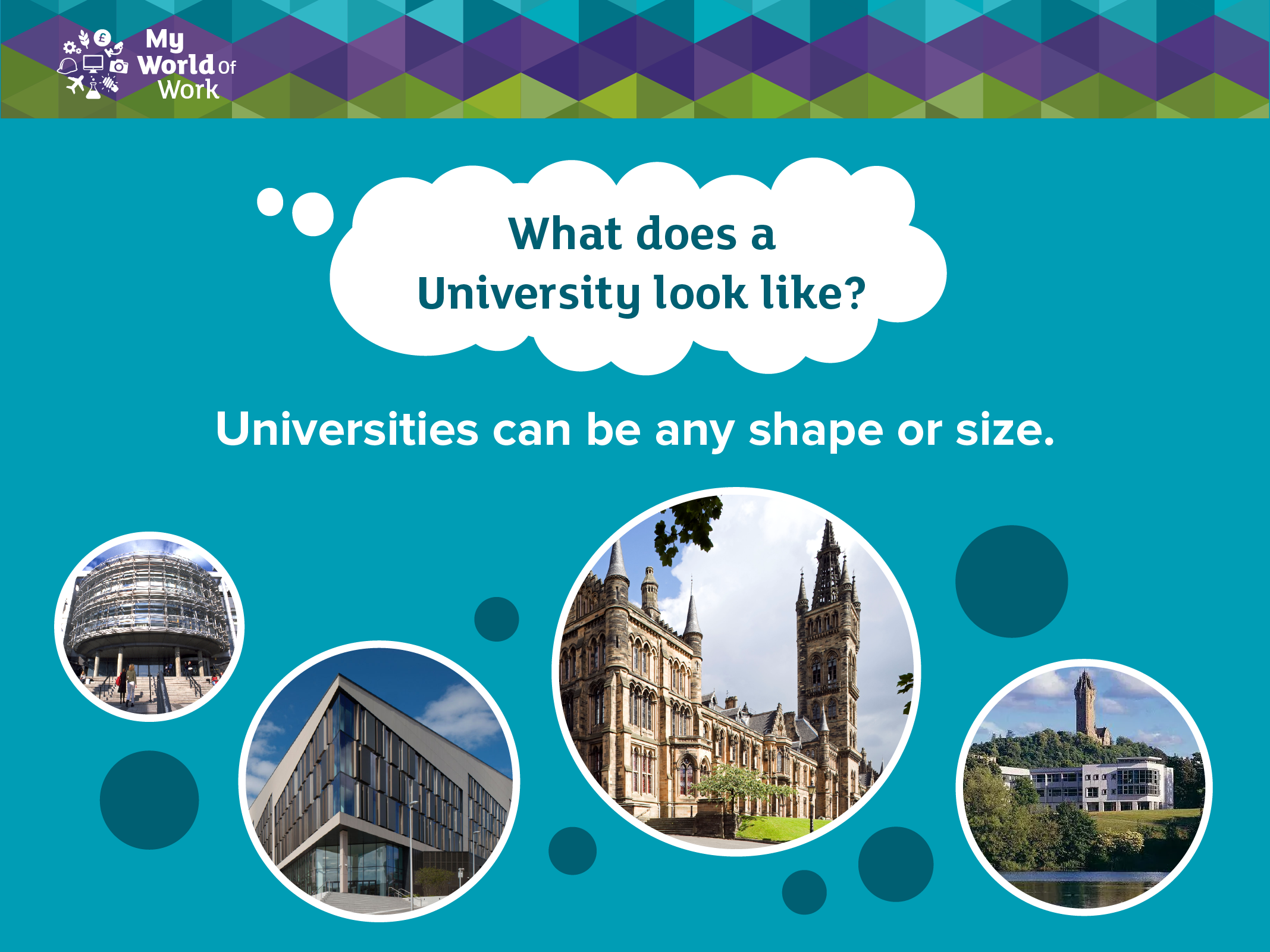 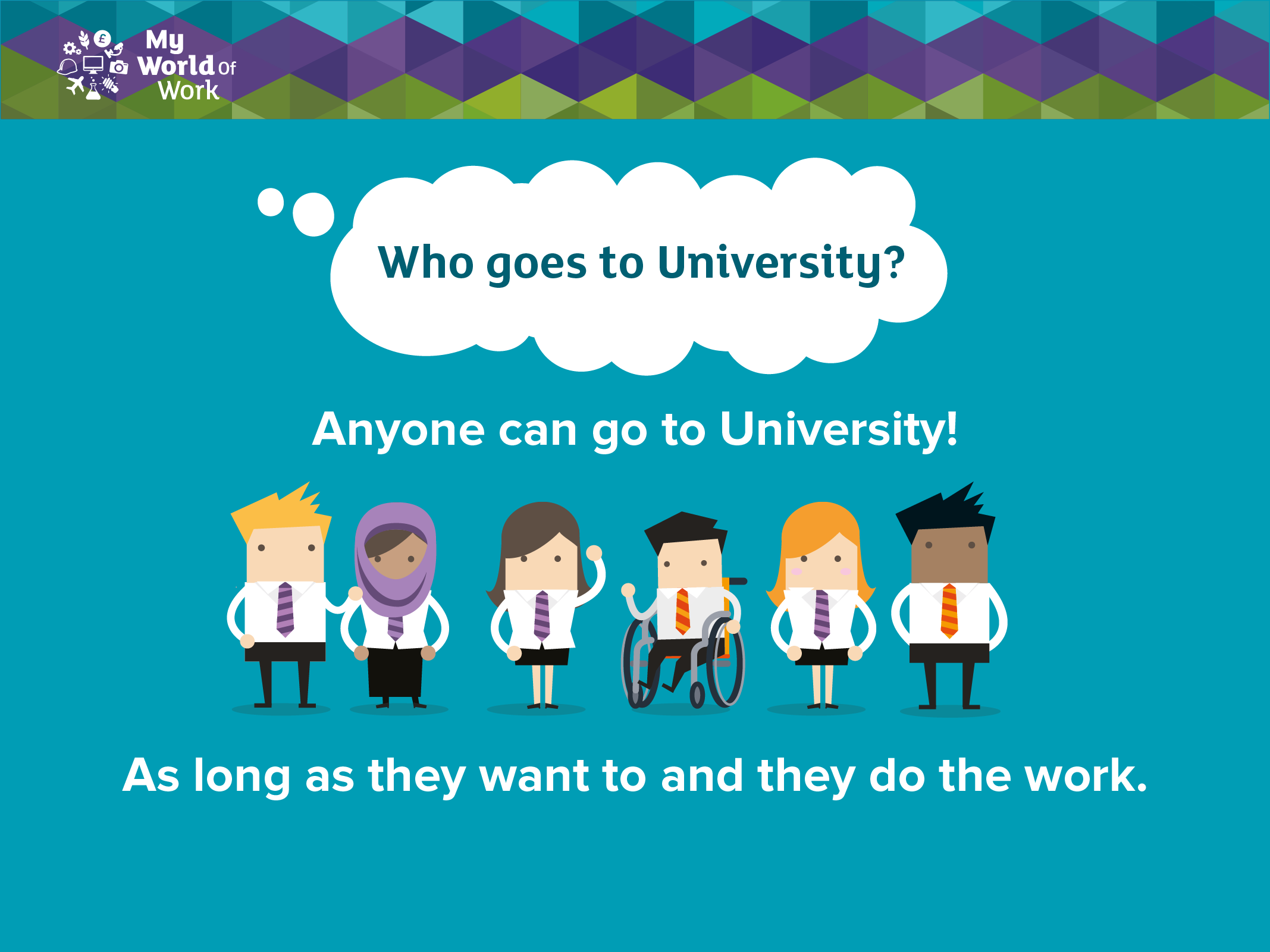 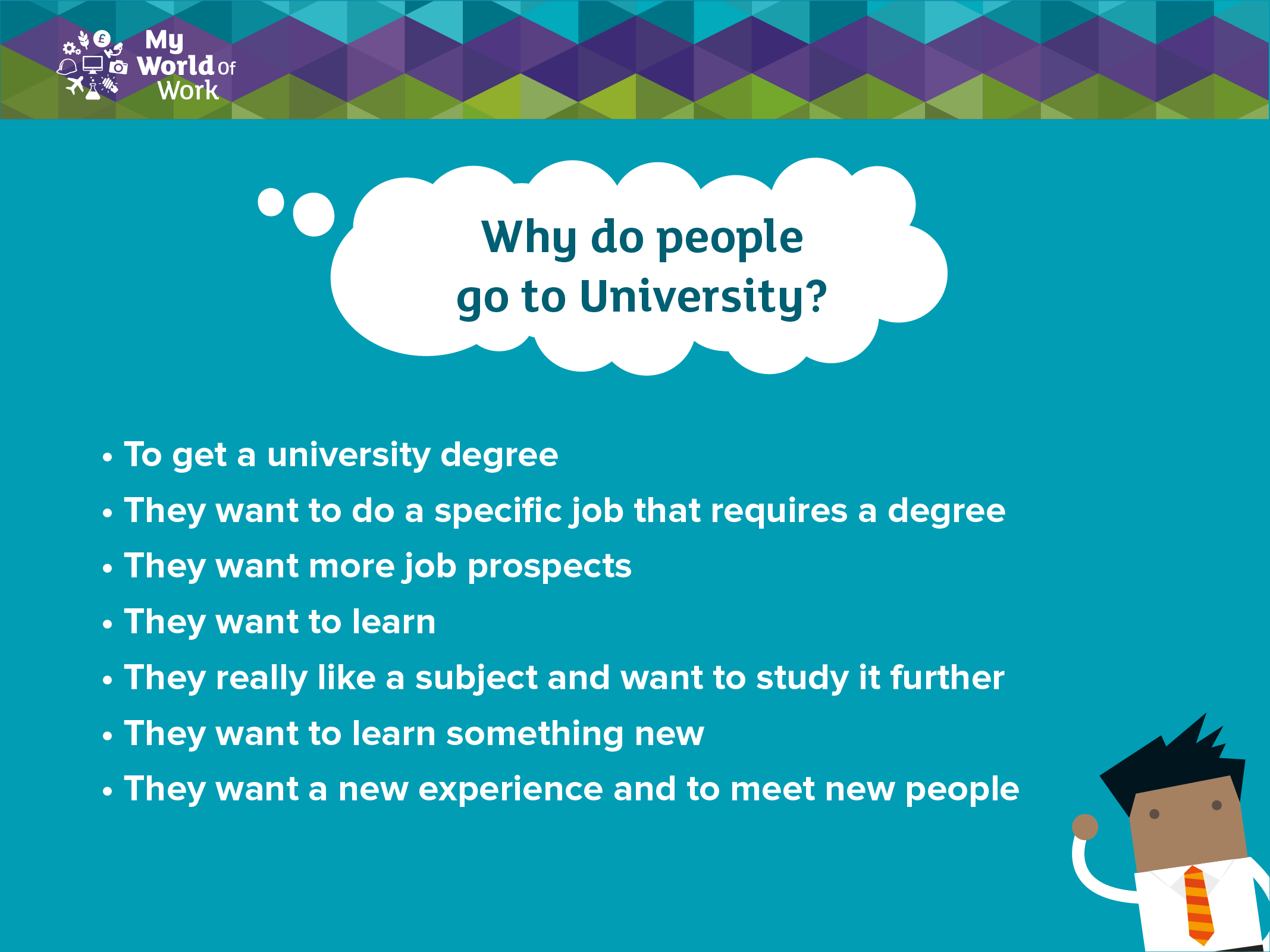 [Speaker Notes: Useful links
https://www.myworldofwork.co.uk/college-and-university-0]
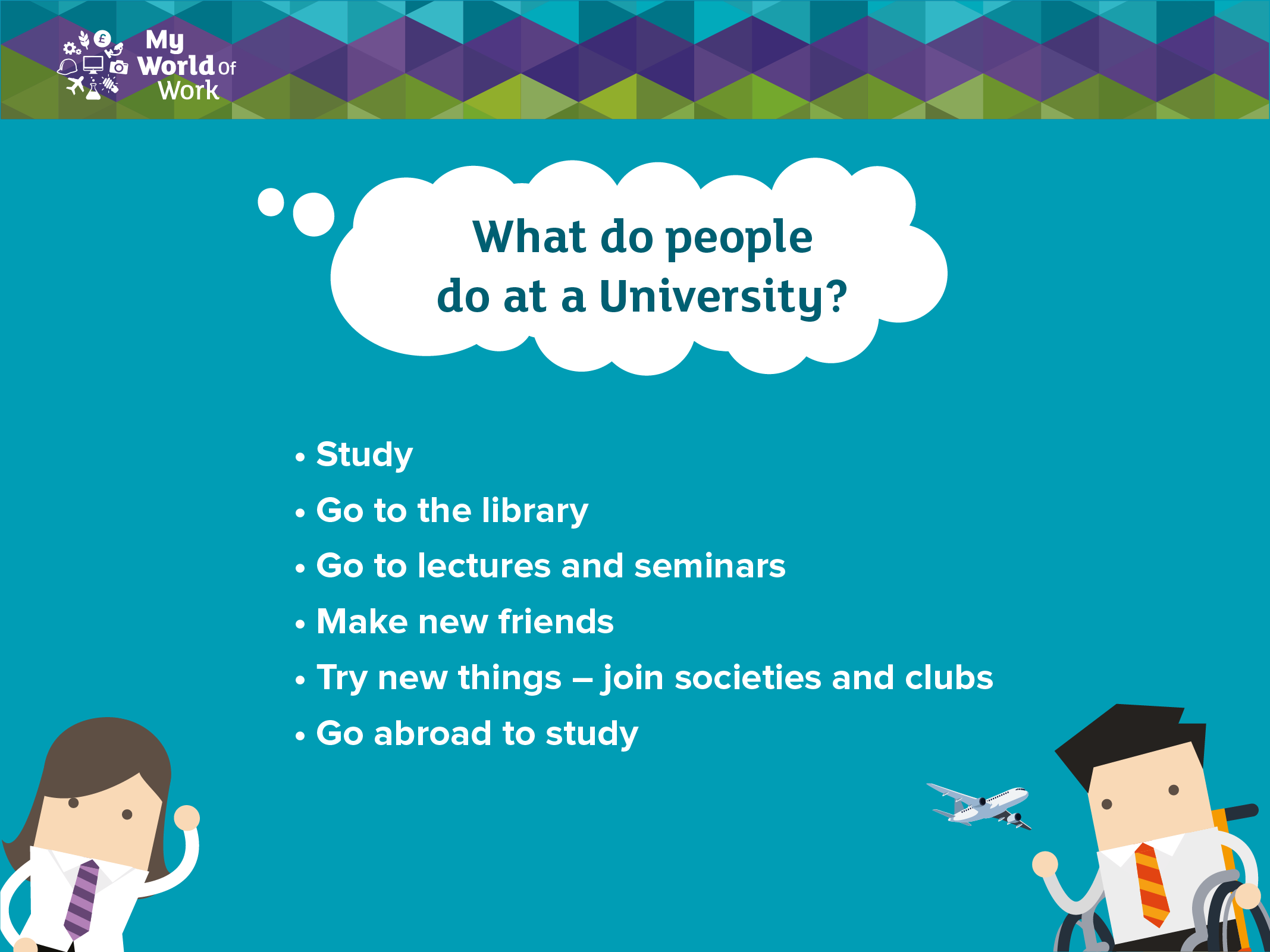 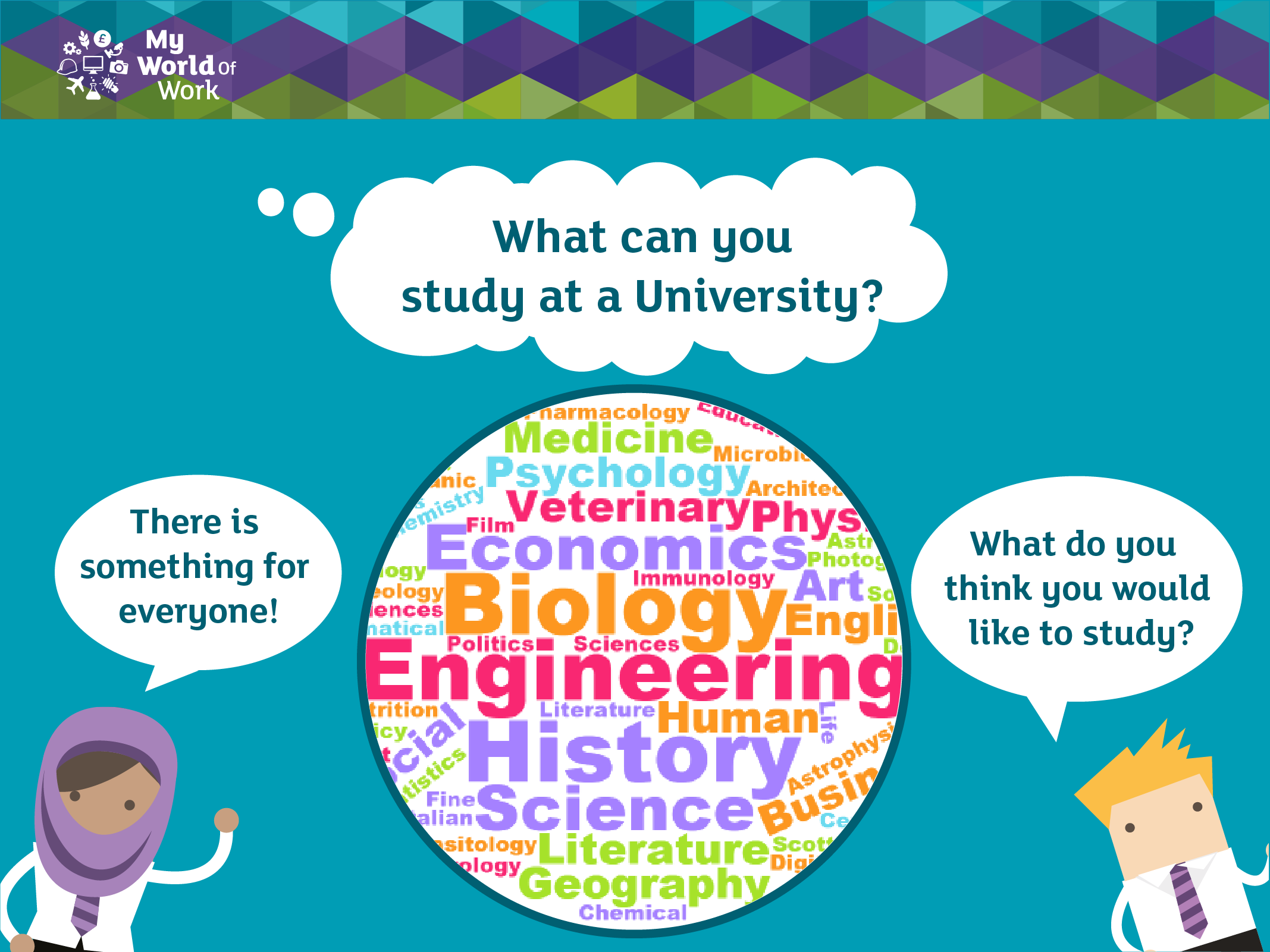 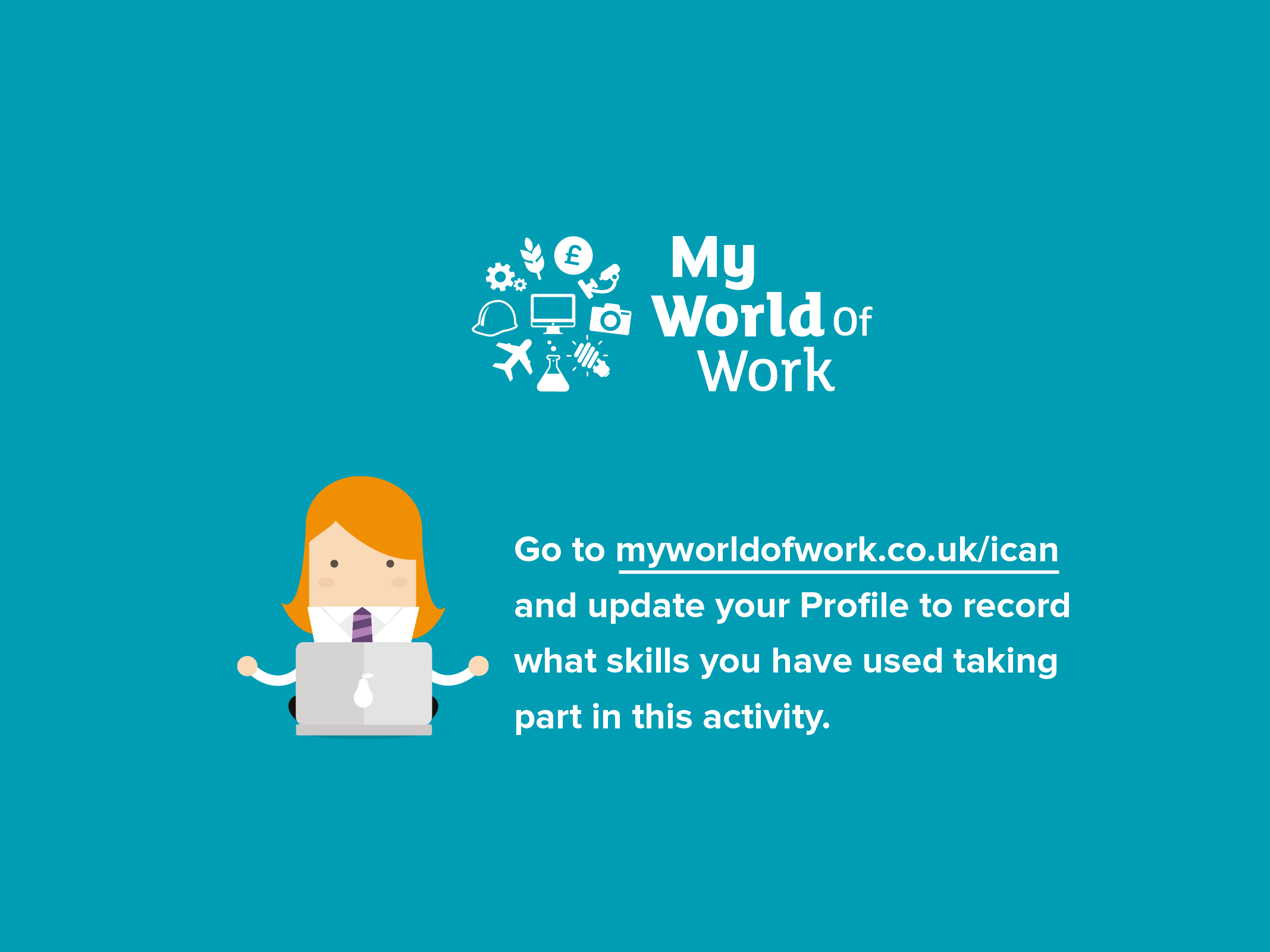